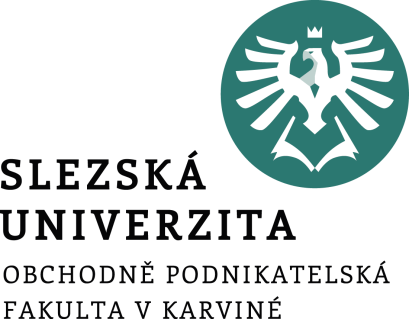 Strategie a podniková kultura
Ing. Šárka Zapletalová, Ph.D.
Katedra Podnikové ekonomiky a managementu
Funkce podnikové kultury
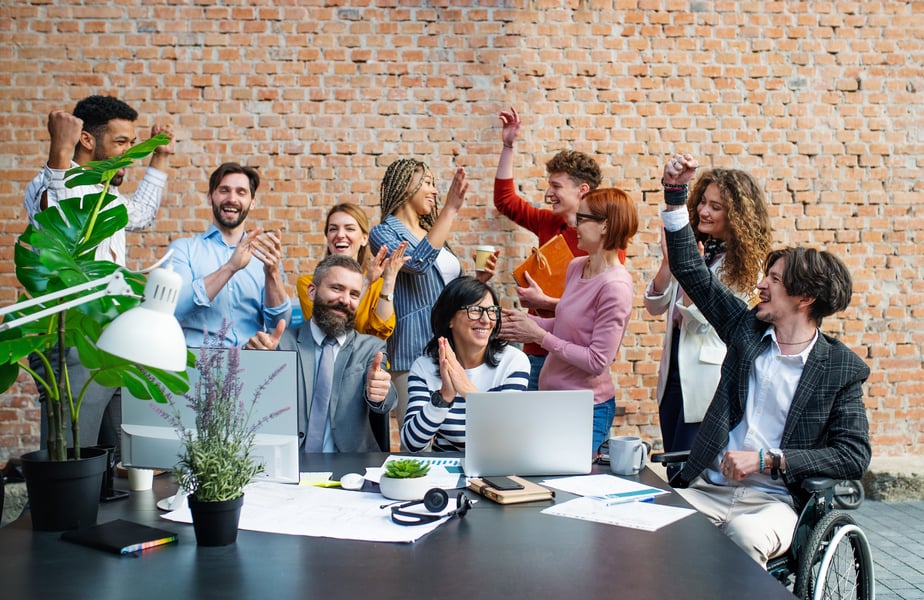 Prostor pro doplňující informace, poznámky
Vymezení pojmu podniková kultura
Podle Vysekalové a Mikeše (2009, s. 67) podniková kultura vyjadřuje určitý charakter firmy, celkovou atmosféru, ovzduší, vnitřní život ovlivňující myšlení a chování spolupracovníků firmy.
„Kultura organizace neboli podniková kultura představuje soustavu hodnot, norem, přesvědčení, postojů a domněnek, která sice asi nebyla nikde výslovně zformulována, ale určuje způsob chování a jednání lidí a způsoby vykonávání práce. Hodnoty se týkají toho, o čem se věří, že je důležité v chování lidí a organizace. Normy jsou pak nepsaná pravidla chování”(Armstrong 2007, s. 257).
„Organizační kulturu lze chápat jako soubor základních předpokladů, hodnot, postojů a norem chování, které jsou sdíleny v rámci organizace, které se projevují v myšlení, cítění a chování členů organizace v artefaktech (výtvorech) materiální a nemateriální povahy” (Lukášová a Nový 2004, s. 22).
Prostor pro doplňující informace, poznámky
Funkce podnikové kultury
Základní funkce podnikové kultury:
vnější – způsob adaptace podniku na okolní podmínky, tvář podniku, její image;
vnitřní – způsob integrace uvnitř podniku, průbojnost strategie podniku. 

Mezi další funkce podnikové kultury patří: 
snižuje konflikty uvnitř podniku;
snižuje nejistotu zaměstnanců a ovlivňuje pracovní spokojenost a emocionální pohodu;
je zdrojem motivace;
je konkurenční výhodou.
Prostor pro doplňující informace, poznámky
Prvky podnikové kultury
Za vnitřní prvky podnikové kultury jsou považovány symboly, hrdinové, rituály a hodnoty. K těmto prvkům se dále přidávají další prvky, a to základní předpoklady, normy, postoje a artefakty materiální i nemateriální povahy.

Vnější prvky podnikové kultury tvoří artefakty. Pro jednodušší pochopení jsou artefakty rozděleny na dvě části, kde první část představují nemateriální artefakty a druhou část naopak materiální artefakty.
Prostor pro doplňující informace, poznámky
Prvky podnikové kultury
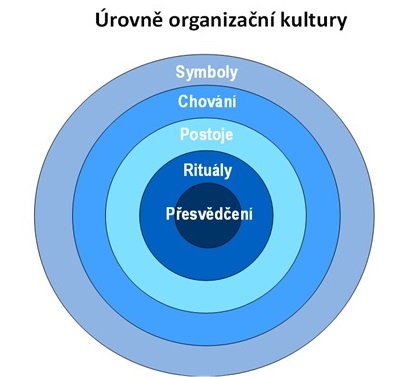 Prostor pro doplňující informace, poznámky
Typologie podnikové kultury podle Harrisona
Harrison rozčlenil manažerskou kulturu na čtyři druhy, které jsou odlišně orientované. 
Orientace na moc – je charakteristická soutěživostí a odborností. Zde je prvotním cílem podniku řídit své okolí a management nebo vedoucí či mistři mají za úkol udržet zaměstnance, za které mají odpovědnost, pod úplnou kontrolou. 
Orientace na lidi – hlavním zaměřením orientace jsou lidi. Podniková kultura by měla pomáhat a sloužit těmto zaměstnancům.
Orientace na úkol – v této kultuře jsou nejdůležitější schopnosti pracovníků, kteří by měli pracovat na správných úkolech a tyto úkoly by jim měli být „ušity na míru”
Orientace na roli, zde se pozornost zaměřuje převážně na legálnost, legitimnost a byrokracii.
Prostor pro doplňující informace, poznámky
Typologie podnikové kultury podle Handyho
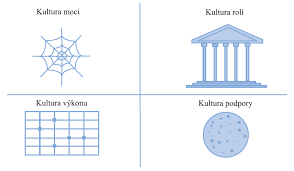 Prostor pro doplňující informace, poznámky
Typologie podnikové kultury podle Deala a Kennedyho
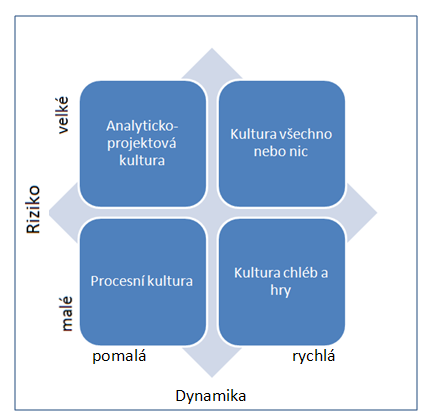 Prostor pro doplňující informace, poznámky
Typologie podnikové kultury podle Goffeeho a Jonese
Sociabilita – stanovuje určitou míru přátelství mezi členy organizace. 
Solidarita – soudržnost, která není citového původu, ale rozumového.
vysoká
Míra sociability
nízká
nízká
vysoká
Míra solidarity
Prostor pro doplňující informace, poznámky
Síla podnikové kultury
Determinanty manažerské kultury určují, zda manažerská kultura konkrétního podniku je silná nebo slabá.
Silná manažerská kultura musí splňovat podle Bedrnové a Nového (2002) tři kritéria: 
Pregnantnost – jednotlivé oblasti manažerské kultury musí přesně definovat všem pracovníkům, které aktivity jsou nutné, žádoucí, akceptovatelné, vyloučené a nepřijatelné. 
Rozšířenost – manažerská kultura musí být dostatečně rozšířena v podniku, všichni pracovníci musí být dostatečně seznámeni s jednotlivými prvky manažerské kultury, a musí se s jejich existencí a vlivem setkávat v každé situaci, v každém okamžiku a na každém místě.
Zakotvenost – znamená míru identifikace jednotlivých podnikových hodnot, vzorů a norem jednání.
Prostor pro doplňující informace, poznámky
Síla podnikové kultury
Síla podnikové kultury se vyznačuje těmito znaky:
zprostředkovává a usnadňuje jasný pohled na firmu, činí ho přehledný a snadno pochopitelný;
vytváří podmínky pro jednoznačnou komunikaci;
umožňuje rychlé rozhodování;
urychluje implementaci nových plánů, projektů a programů, které mají všeobecnou podporu;
snižuje potřebu kontroly zaměstnanců, kteří jsou identifikováni s firmou a existuje malá potřeba formální kontroly;
zvyšuje motivaci a týmového ducha;
zajišťuje stabilitu sociálního systému, tzn., že společně sdílené cíle a hodnoty redukují strach a přinášejí jistotu a sebedůvěru.
Prostor pro doplňující informace, poznámky
Podniková kultura a noví zaměstnanci
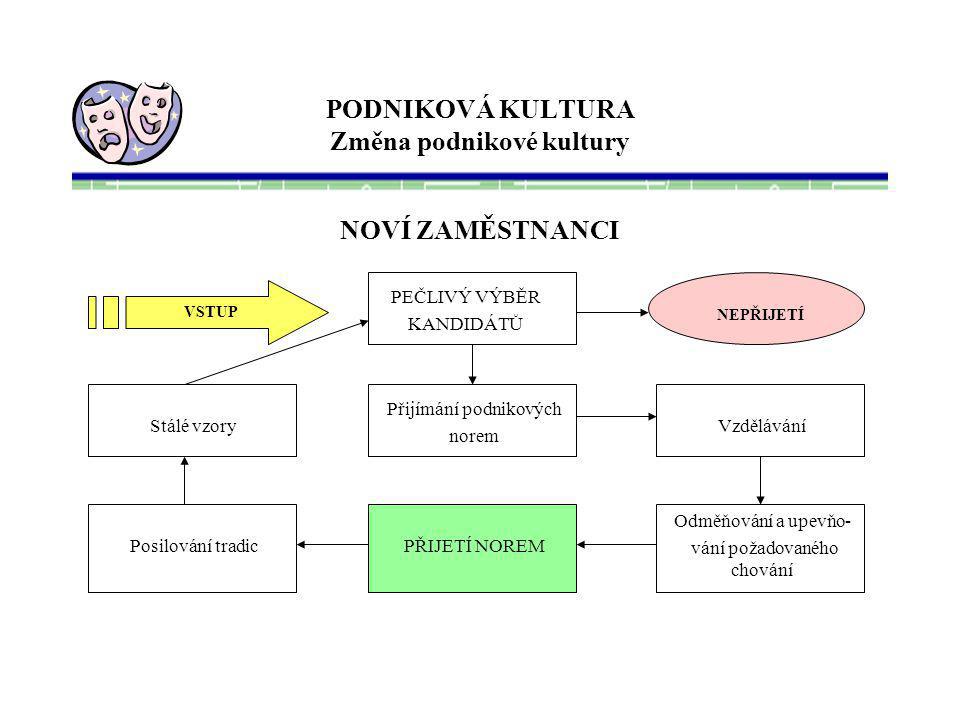 Prostor pro doplňující informace, poznámky
Projevy podnikové kultury
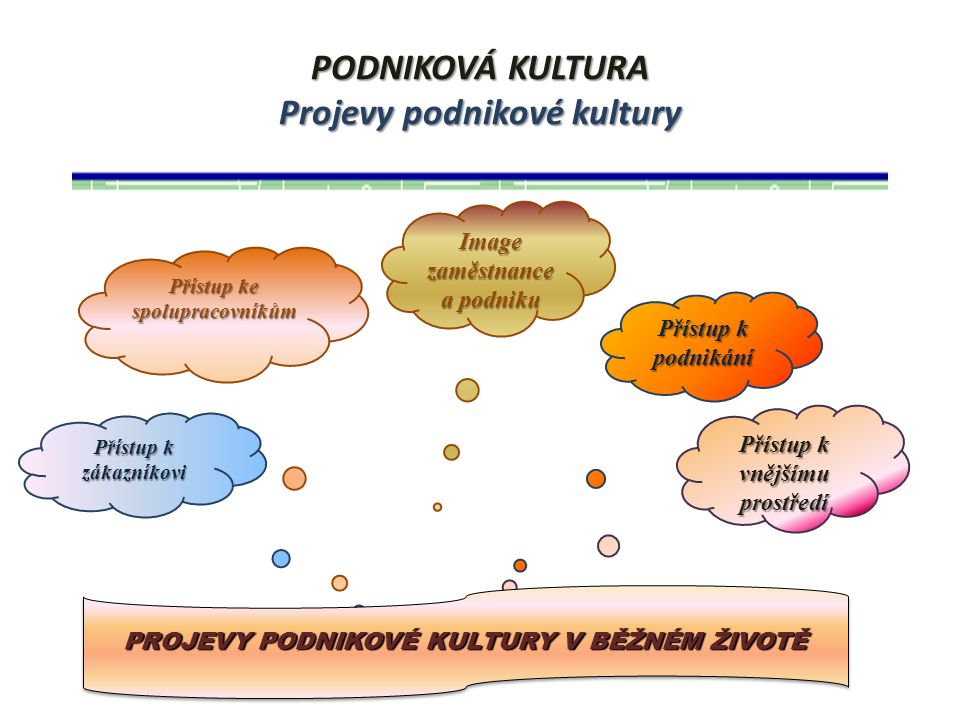 Prostor pro doplňující informace, poznámky
Vztah mezi strategií podnikovou kulturou - synergie
Podniková kultura může podporovat nebo bránit implementaci strategie. Například, pokud je kultura orientována na inovace, bude pravděpodobně podporovat strategii zaměřenou na vývoj nových produktů.
Když organizace mění svou strategii, může být nezbytné také upravit podnikovou kulturu, aby byla v souladu s novými cíli. Například, pokud se firma rozhodne zaměřit na zákaznický servis, může být potřeba posílit hodnoty jako je empatie a spolupráce.
Silná a pozitivní podniková kultura může zvyšovat motivaci zaměstnanců, což má přímý dopad na výkon a úspěšnost strategie. Naopak, negativní kultura může vést k odporu vůči strategickým změnám.
Pro úspěch strategie je důležité, aby byla v souladu s dlouhodobou kulturou organizace. Když jsou strategie a kultura v harmonii, organizace má větší šanci na dlouhodobý úspěch.
Prostor pro doplňující informace, poznámky
Proces změny podnikové kultury a změny strategie
Změna podnikové kultury a strategie je komplexní proces, který vyžaduje důkladné plánování a efektivní komunikaci. 
Analýza současného stavu: Zhodnoťte aktuální kulturu a strategii vaší organizace. Identifikujte silné a slabé stránky, příležitosti a hrozby.
Definice cílové kultury a strategie: Určení, jakou kulturu a strategii chcete mít. Zvažte hodnoty, které chcete podporovat, a cíle, které chcete dosáhnout.
Komunikace změny: Informujte zaměstnance o plánovaných změnách. Vysvětlete důvody a výhody, které tyto změny přinesou.
Vzdělávání a školení: Poskytněte školení a vzdělávací programy, které pomohou zaměstnancům pochopit nové hodnoty a cíle.
Zapojení zaměstnanců: Podporujte aktivní zapojení zaměstnanců do procesu změny. Získejte jejich názory a myšlenky, což může zvýšit jejich angažovanost.
Modelování chování: Vedoucí pracovníci by měli být příkladem a aktivně ukazovat chování, které je v souladu s novou kulturou a strategií.
Monitorování a vyhodnocování: Pravidelně sledujte pokrok a výsledky změn. Získávejte zpětnou vazbu a buďte připraveni provést úpravy, pokud to bude potřeba.
Udržitelnost: Zajistěte, aby změna byla udržitelná v dlouhodobém horizontu. To může zahrnovat pravidelné revize a úpravy strategií a procesů.
Prostor pro doplňující informace, poznámky
Kroky ve změně v podnikové kultuře
Změna podnikové kultury ve vztahu k nové strategii vyžaduje systematický přístup a angažovanost všech úrovní organizace: 
Jasná komunikace: Ujistěte se, že nová strategie je jasně a srozumitelně komunikována všem zaměstnancům. Vysvětlete důvody změny a přínosy nové strategie.
Vedení příkladem: Vedení by mělo být vzorem pro chování, které chce vidět. Je důležité, aby manažeři praktikovali hodnoty a principy nové kultury.
Zahrnutí zaměstnanců: Zapojte zaměstnance do procesu změny. Získejte jejich názory a podněty, aby se cítili součástí transformace.
Vzdělávání a školení: Poskytněte školení, které pomůže zaměstnancům porozumět nové strategii a adaptovat se na změny. Zaměřte se na dovednosti a znalosti potřebné pro úspěšné implementace.
Odměny a uznání: Vytvořte systém odměn, který podporuje chování v souladu s novou kulturou. Oslavujte úspěchy a uznávejte příspěvky zaměstnanců.
Průběžná zpětná vazba: Zajistěte pravidelnou zpětnou vazbu o pokroku a dopadech změn. Umožněte zaměstnancům sdílet své zkušenosti a návrhy na zlepšení.
Trpělivost a vytrvalost: Změna kultury je dlouhodobý proces, který vyžaduje čas a vytrvalost. Buďte připraveni na překážky a neúspěchy, a neustále se snažte o zlepšení.
Prostor pro doplňující informace, poznámky
Přístupy ke změně podnikové kultury
Vedení příkladem: Vedoucí pracovníci by měli být vzorem chování, které chtějí vidět v celé organizaci. Pokud se změní jejich chování a hodnoty, zaměstnanci je pravděpodobně budou následovat.
Komunikace: Otevřená a transparentní komunikace je klíčová. Je důležité, aby vedení jasně sdělilo důvody pro změnu a jaké výhody přinese zaměstnancům i organizaci.
Zahrnutí zaměstnanců: Zapojení zaměstnanců do procesu změny pomáhá zajistit, že budou mít pocit, že mají kontrolu nad svým pracovním prostředím. Může to zahrnovat workshopy, dotazníky nebo diskuse.
Vzdělávání a školení: Investice do školení a rozvoje zaměstnanců pomáhá upevnit nové hodnoty a chování. Zaměstnanci by měli mít příležitosti se učit a rozvíjet se v souladu s novou kulturou.
Odměny a uznání: Změna podnikové kultury může být podpořena systémem odměn, který ocení chování a výsledky, které jsou v souladu s novou kulturou.
Postupné zavádění změn: Místo radikálních změn je někdy efektivnější zavádět změny postupně. To umožňuje zaměstnancům snáze se přizpůsobit novému prostředí.
Měření pokroku: Je důležité sledovat a hodnotit pokrok v implementaci změn. To zahrnuje shromažďování zpětné vazby a pravidelnou revizi cílů.
Vytváření silných příběhů: Příběhy a příklady úspěšných změn mohou inspirovat ostatní a pomoci jim vidět přínosy nového přístupu.
Prostor pro doplňující informace, poznámky